People Management
On!Purpose
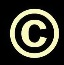 Trends . Traits . Trajectory
Q&A
Please Send: Questions, Comments, Discussion to…
Email:
OnPurposePM@gmail.com
LinkedIn > Group
People Management: On!Purpose
Affect
Triple Bottom Line in People Management
Passion
Productivity
Profit
Trends
Economic Eras
History
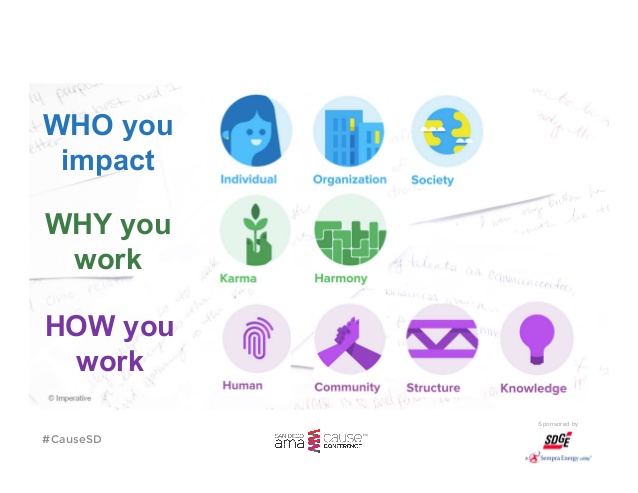 Source:
Imperative.com
Purpose Economy
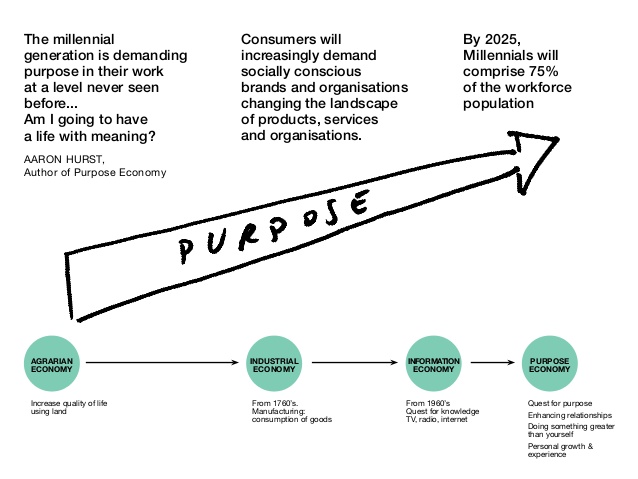 Source:
“The Purpose Economy”, Hurst
Purpose:The Integral Part of Existence
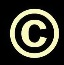 Triple Bottom Line
Define
Decide
Develop
Sweet
Spot
Ethical
Deliver
Serve
Delight
Engage
Job
Career
Purpose
Source:
“The Purpose Effect”, by Pontefract
Shared Value
Defined
‘Shared Value: Corporate policies and practices that enhance competitiveness of the company while simultaneously advancing social and economic conditions in the communities in which it sells and operates.’

					- Porter, 2012
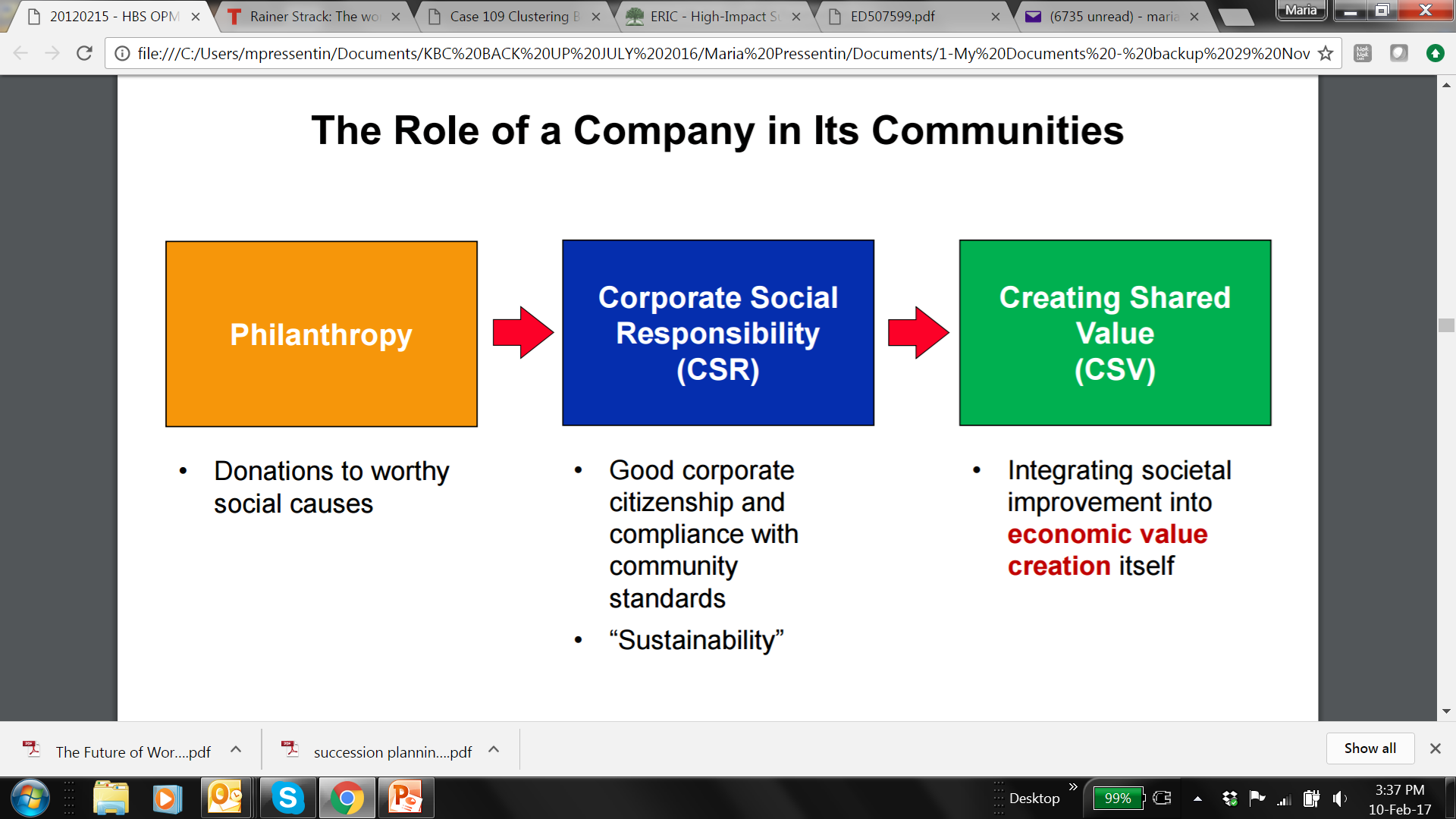 Source: Porter, 2012
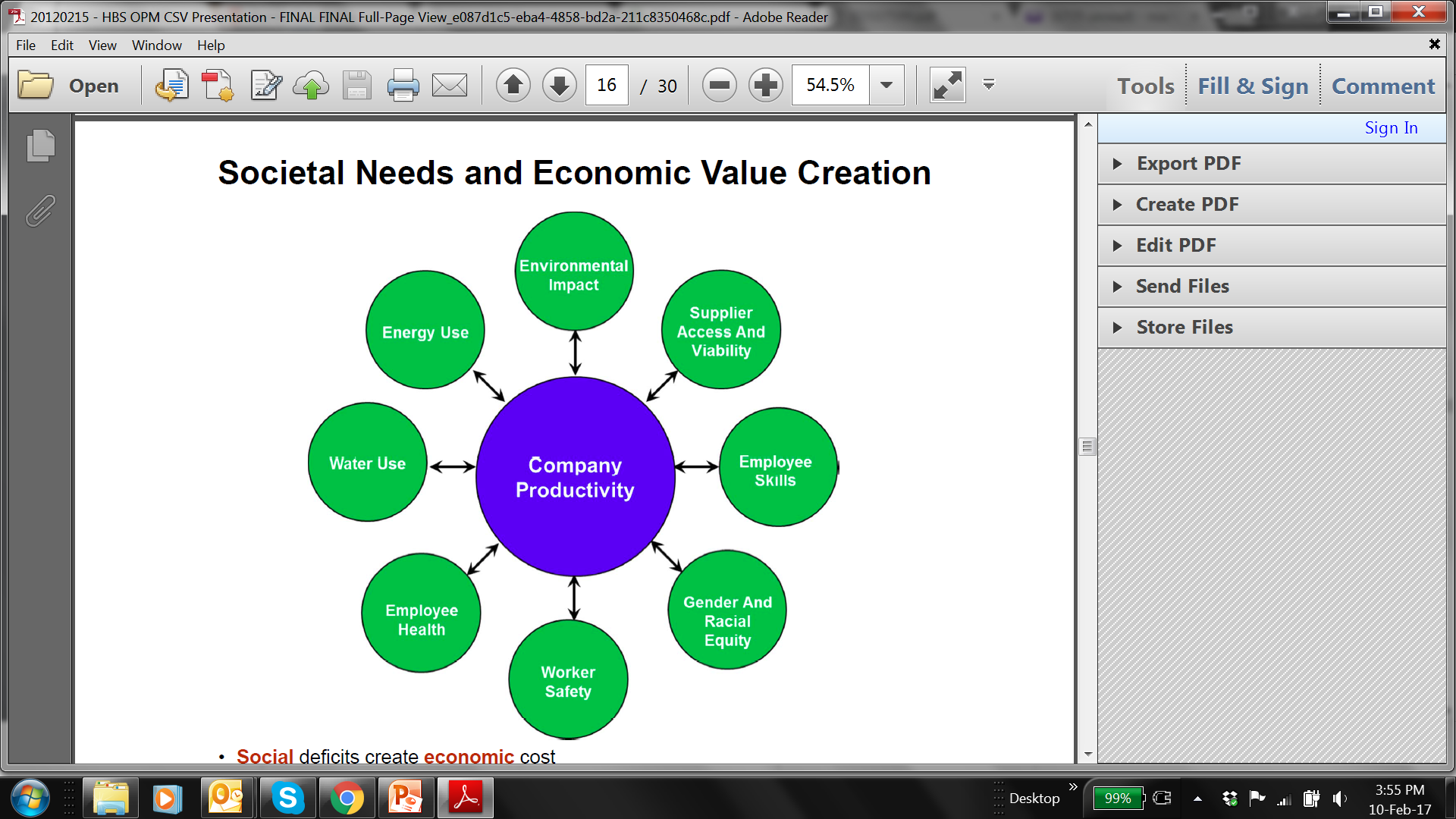 Source: Porter, 2012
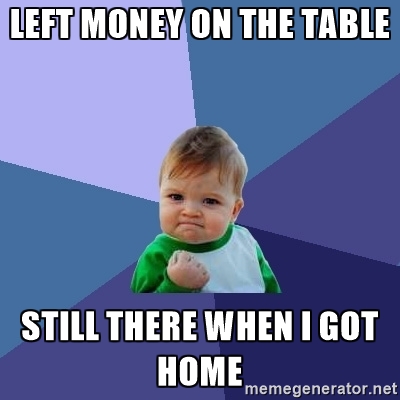 Innovation
Five Pillars
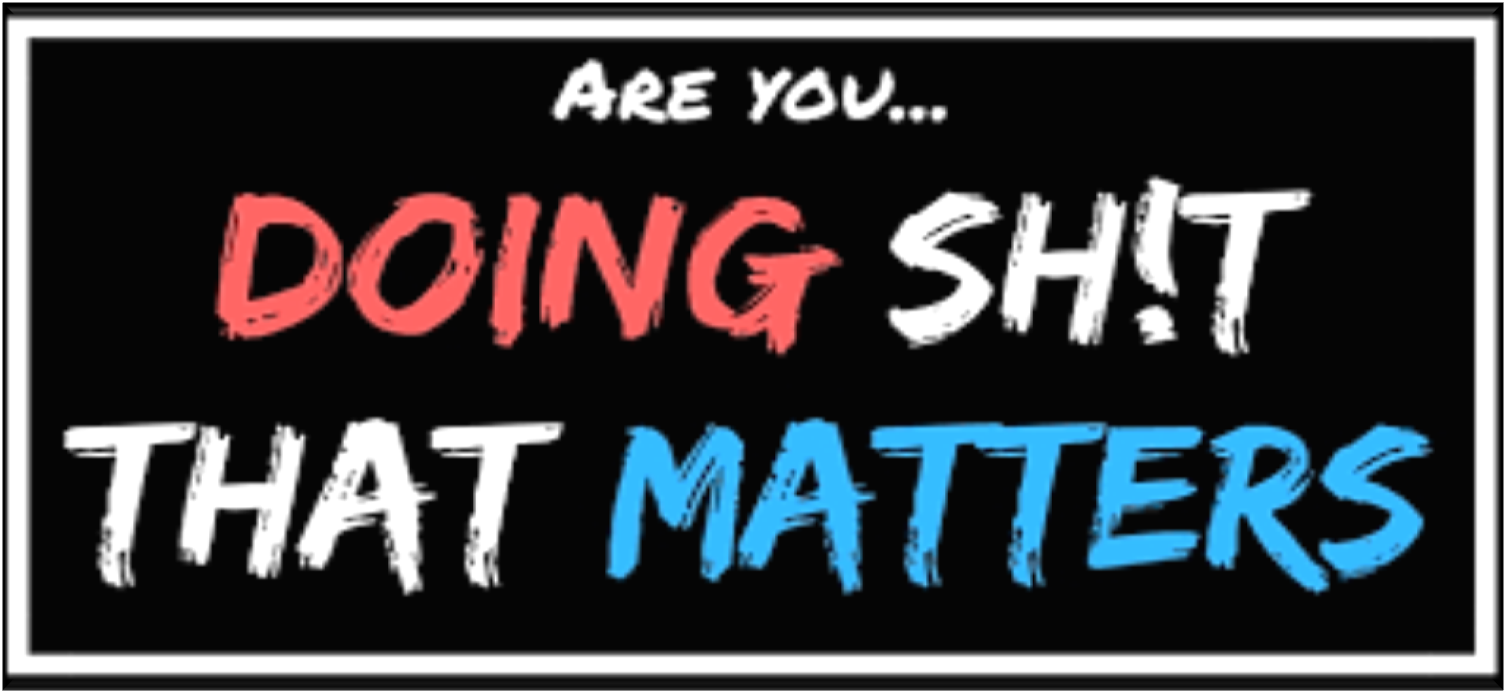 Prominent Authors
Common Thread
Systemic Movement
Economic Movement
Traits
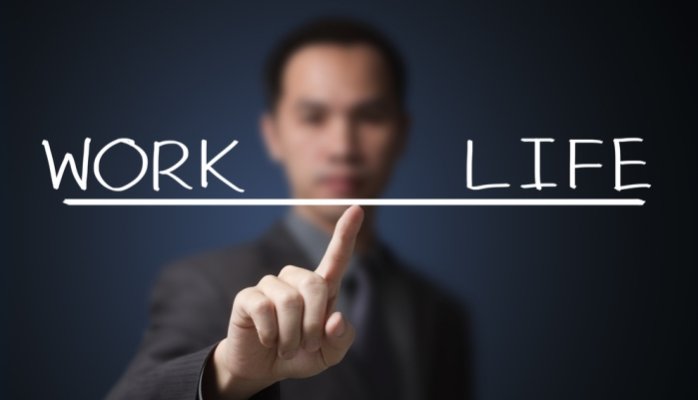 10 Year Focus
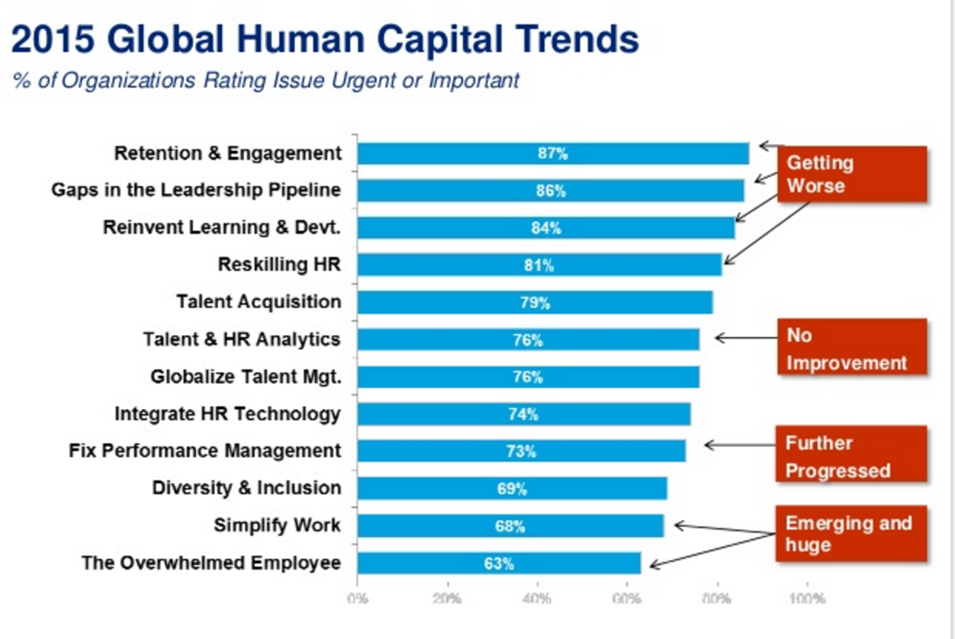 Source: Bersin by Deloitte
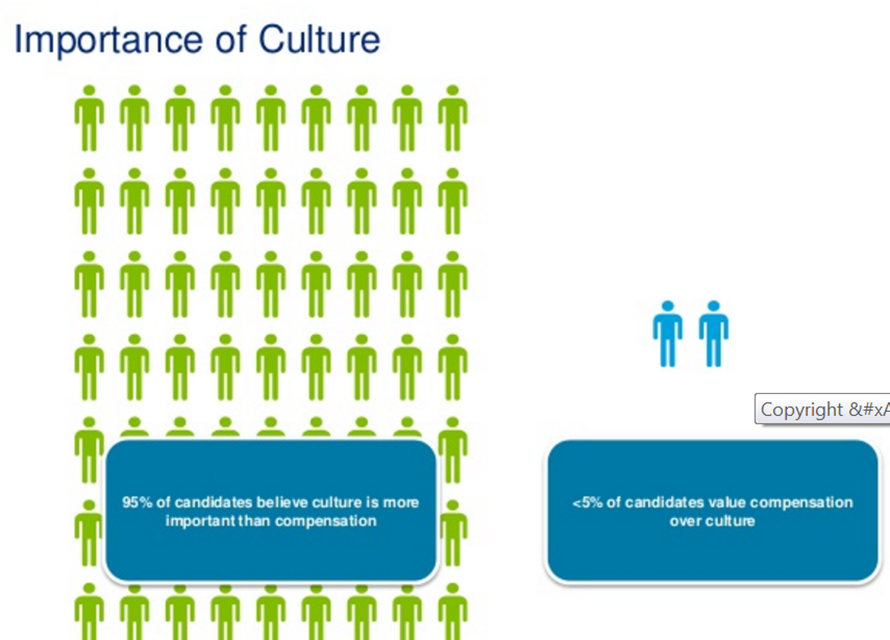 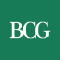 by: R. Strack
2030 Major
Workforce Crisis
Source: Adapted from Bersin by Deloitte
BecomingIrresistible Culture
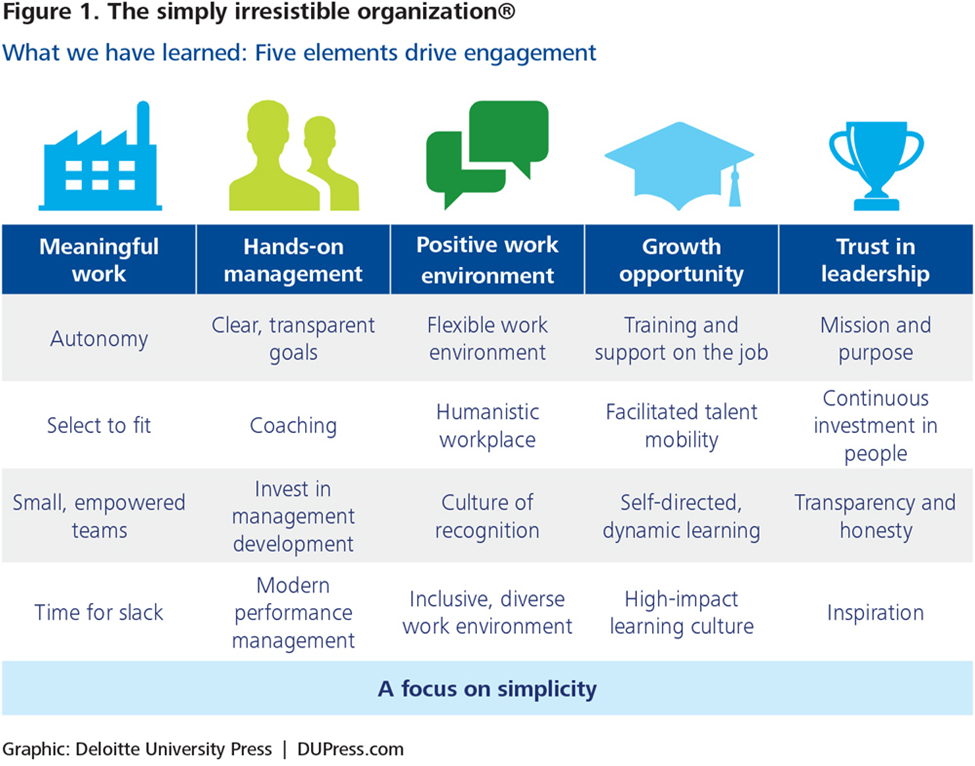 Source:
Bersin by Deloitte
Source:
Bersin by Deloitte
New HR Direction
(1)
People Management
Talent Management
Movement & projects
Enhance work experience
Find strengths, empower to add value
Learning Environment for constant learning
Rewards based on people’s potential market value
Lifetime career management
Integration of individual lifestyle
Segment rank, rating per performance, potential
Progressive training to change behavior to rise in career lather
Rewards based on segmentation and performance
Vs
New HR Direction
(2)
People Management
Talent Management
Are you an owner?
Honor and embrace diversity, empower to thrive
Software that empowers people to do their job better – system of engagement
How can you add value?
Talent pools with segments and clusters for ease of management
Software to integrate all HR functions together – system of integration
Vs
21st Century Economy = Purpose Economy = People Centric
Source: Bersin by Deloitte
Prominent Authors
Common Thread
Cultural Movement
Engagement Movement
Trajectory
Purpose:The Integral Part of Existence
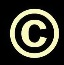 Define
Decide
Develop
Sweet
Spot
Ethical
Deliver
Serve
Delight
Engage
Job
Career
Purpose
Source:
“The Purpose Effect”, by Pontefract
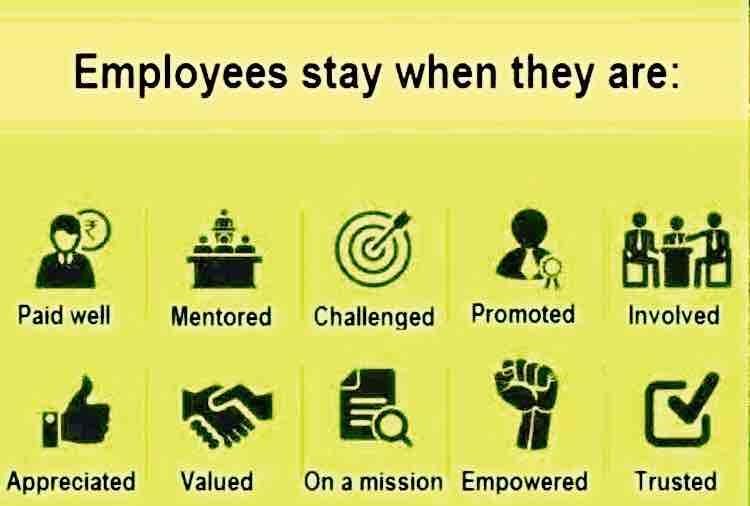 SERVE
MAKE
DIFFERENCE
SPIRITUAL
MEANING
FULFILLMENT
Young!
CREDIT
FOR MERITS
CONNECTION
SOCIAL
$$$
$$$
BE REMEMBERED
ABUNDANCE
SELF ACTUALIZATION
Mindfulness
Purpose
Values
[MPV]
Autonomy
Relatedness
Competence
[ARC]
Source:
“Optimal Motivation” Program, by Fowler et al, The Ken Blanchard Companies; adapted from Maslow’s Hierarchy of Needs
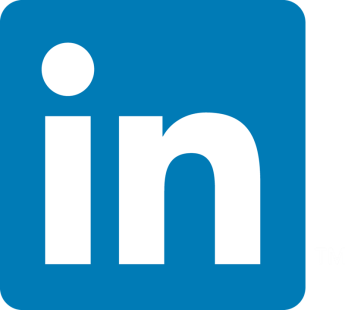 Source: LinkedIn
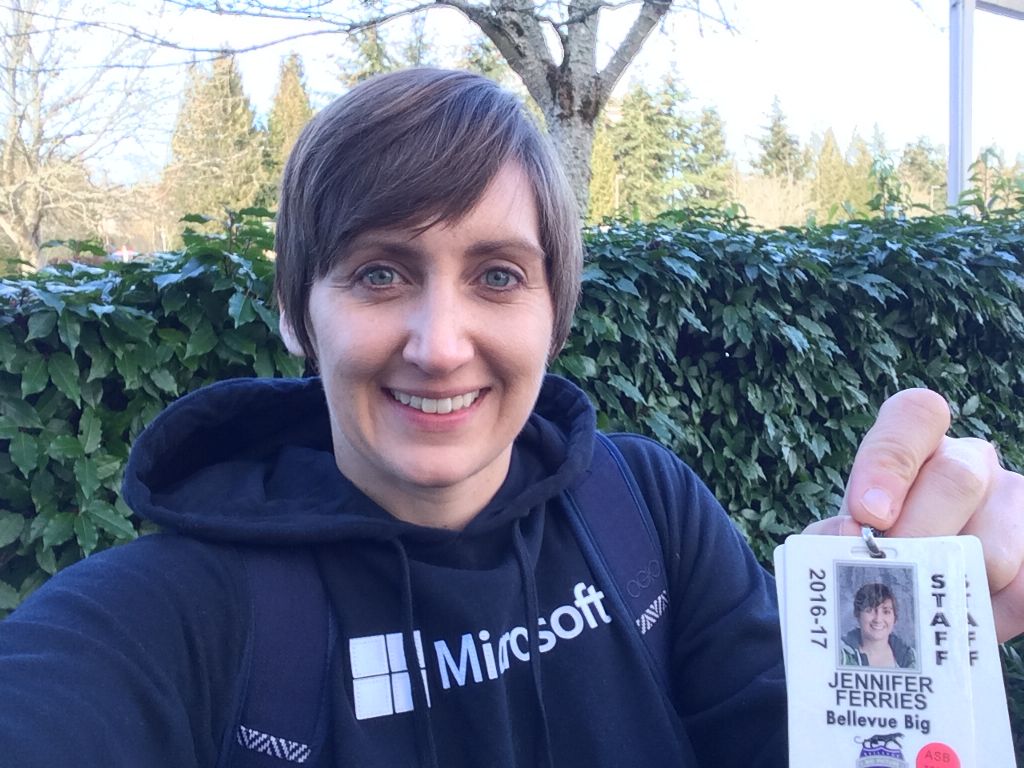 Source: LinkedIn
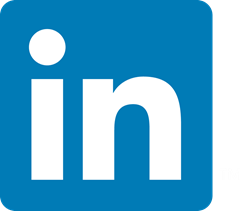 Purpose Driven
Organizations
Source: The Blue Economy.com
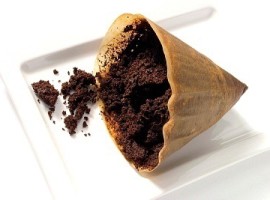 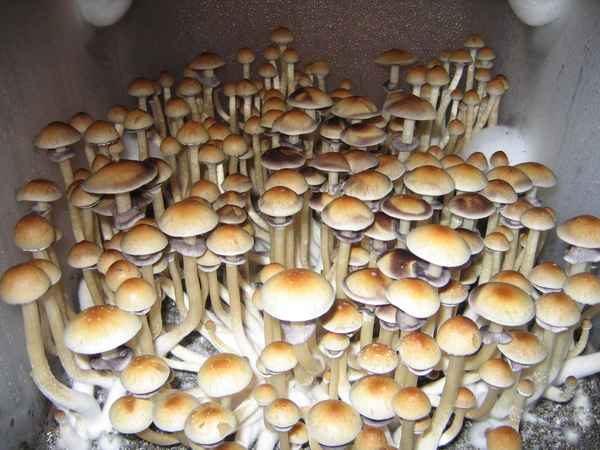 Recycling Coffee Waste for Mushrooms
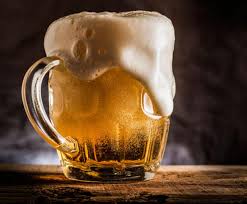 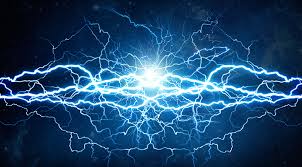 Beer Brewing Zero Emissions
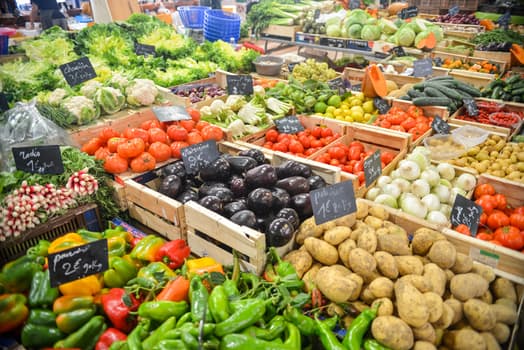 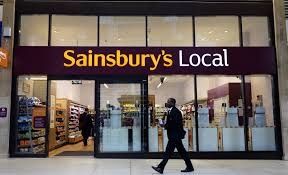 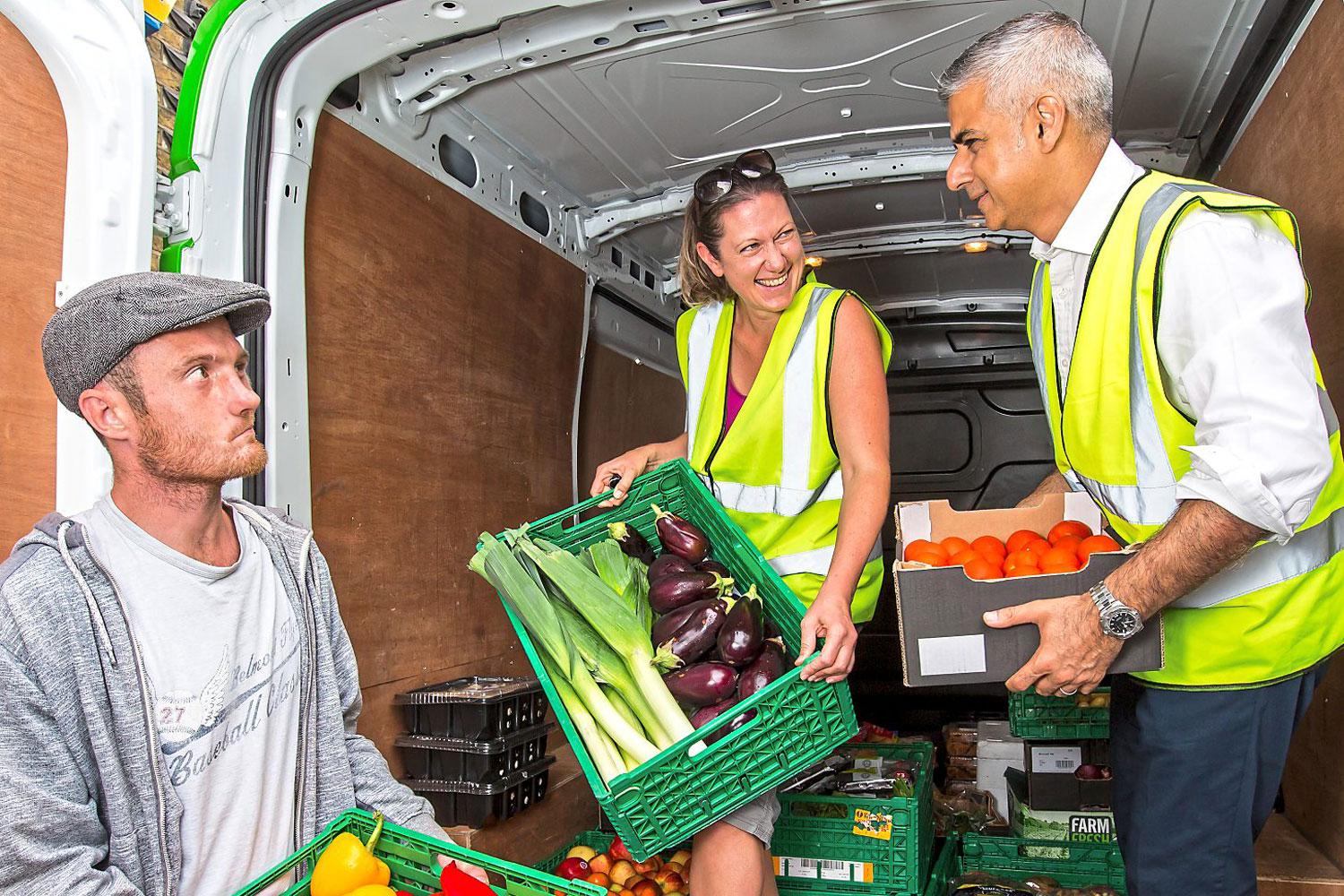 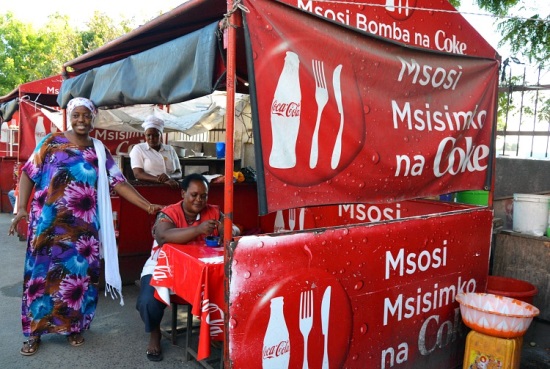 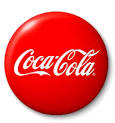 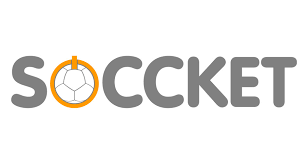 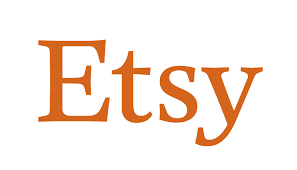 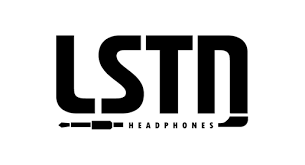 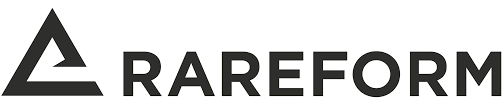 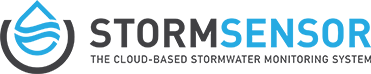 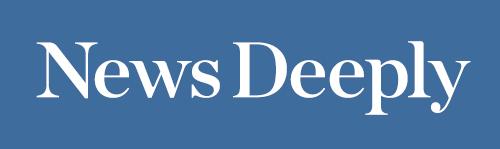 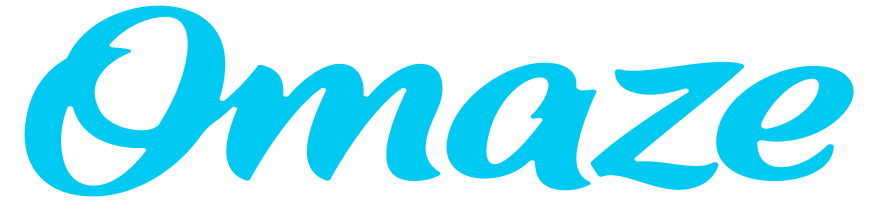 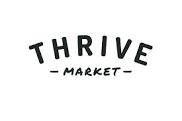 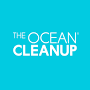 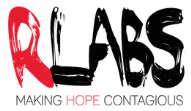 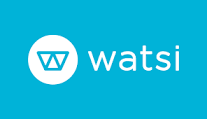 Education
Connection with Source
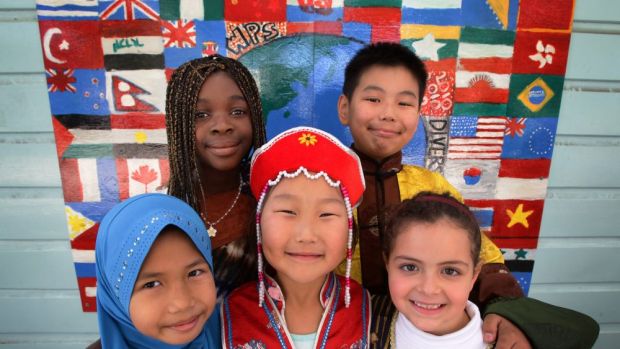 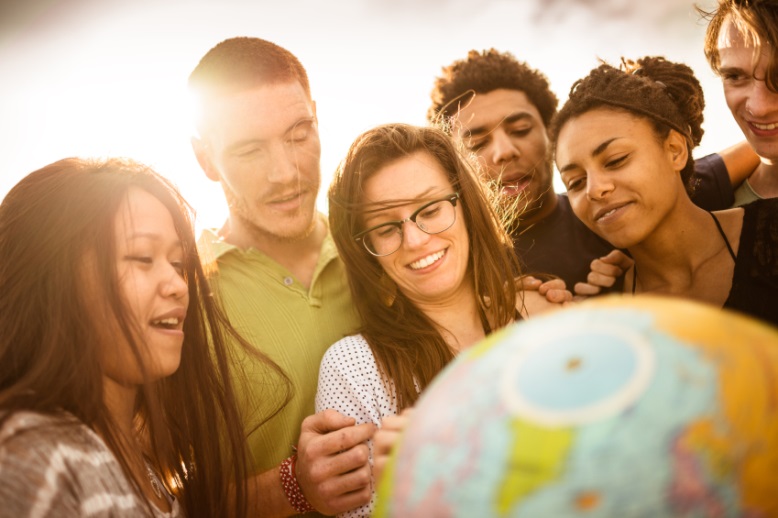 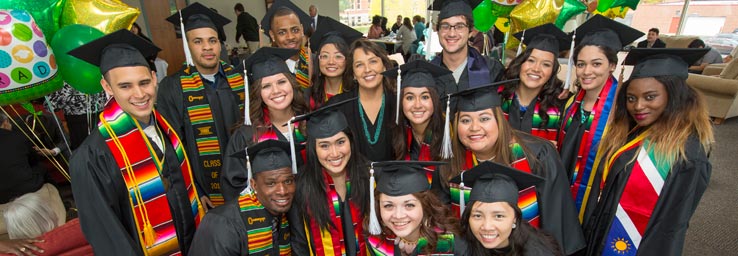 What Is Your Purpose?
Passion . Productivity . Profit
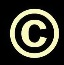 Triple Bottom Line
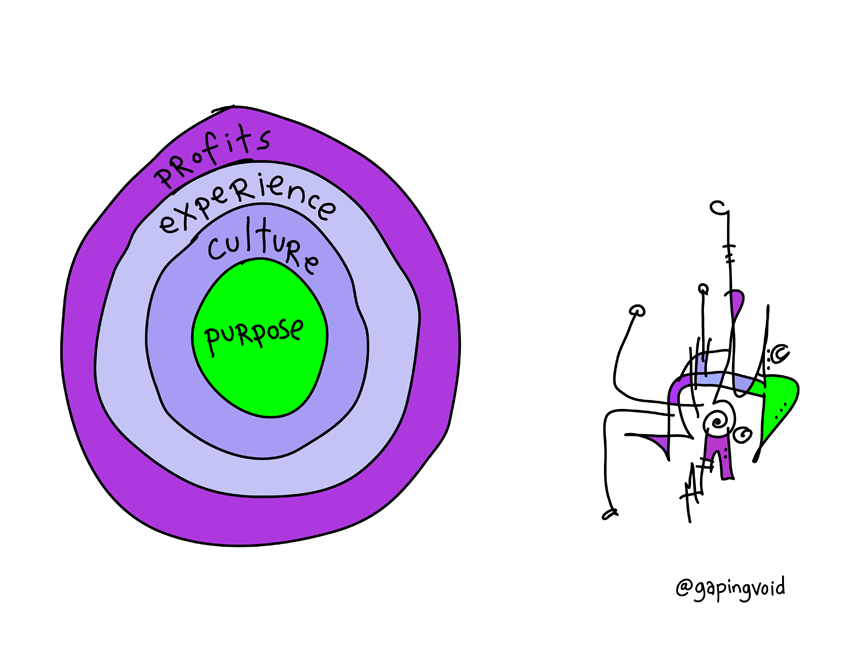 From Talent To People Management!
The Purpose Economy
Workforce Crisis 2030
Collaboration & Recognition 
 People Centric & Strengths 
Shared Value
People Driven Culture
Q&A
Please Send: Questions, Comments, Discussion to…
Email:
OnPurposePM@gmail.com
LinkedIn > Group
People Management: On!Purpose
Maria Pressentin
Thank YOU very much!
LinkedIn:
Https://sg.linkedin.com/in/marializpressentin
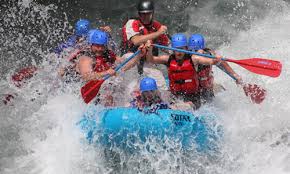 ‘You cannot beat a river into submission.
Surrender to its power and use its power as your own.’
- The Ancient One, Dr. Strange
References
(1) Books
Achieve Leadership Genius, Zigarmi
Future of Work, Morgan
The Blue Economy, Pauli
The Performance Prism, Neeliyet al
The Fifth Discipline, Senge
Why Motivating People Does’nt Work and What Does?
Leading from the Emerging Future Scharmer
Corporate Entrepreneurship, Hisrich et Kearney
The Purpose Effect, Pontefract
The Purpose Economy, Hurst
The Story of Purpose, Reiman
References
(2) Articles
Why People Mgt is Replacing Talent Mgt., Bersin by Deloitte
Beyond Engagement: Toward a Framework and Operational Definition for Employee Work Passion, Zigarmi et al
2030 Global Workforce Crisis, TED, Strack
Is it Time to Rethink Maslow’s Hierarchy of Needs?, The Ken Blanchard Companies, Fowler
What Leaders Need to Know About Generational Differences, The Ken Blanchard Companies
Employee Work Passion: A New Look at Engagement
What could be more crucial to your organization’s performance than the choice and cultivation of its future leaders? Why, then, do traditional succession plans so often fail? Because great leadership at the top of your organization actually begins in the middle, Conger et Fulmer
The Ken Blanchard Companies: Legendary Service, Halsey& Kuff, Leaderhsip Profit Chain, Zigarmi et al
References
(3) Articles
Creating a Dynamic and Sustainable Talent Ecosystem, Chandrasekar et Zhao
The 'On-Demand Economy' Is Revolutionizing Consumer Behavior — Here's How, Jaconi
Quantified Self: Meet the Quantified Employee, Bersin by Deloitte
Training Bottom Line, Gordon
The New Competitive Advantage: Creating Shared Value, Porter
Testing the Social Innovation Construct: An Empirical Approach to Align Socially Oriented Objectives, Stakeholder Engagement, and Environmental Sustainability, Segarra-Oña,Peiró-Signes,Albors-Garrigós,Miguel-Molina
Social Innovation: Blurring Boundaries to Reconfigure Markets, Nicholls et Murdock
The Business Case for Education to Include Soft Skills on the Systemic Level: Reflection on Being  a Culturally Responsive Educator In Higher Education, Pressentin
Ingredients for Social Innovation Business: Trends . Leadership . Action Plan, Pressentin
On!Purpose
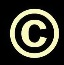 People Management
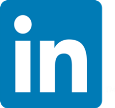 ABOUT THIS GROUP

The intention of this group is to discuss and uncover ways to enhance the People Management Triple Bottom line, as we get ready to enter the Purpose Economic era, to bring about ideas how to shape the mindset of our organizations and leaders to pay attention to creating Shared Value and Purpose driven work for employees. There is a lot of money left of the table if shared value between companies and societal needs-gap are not addressed. Shared value substantially increases new ways of going-to-market - it is an abundance mindset that organizations need to get used to. We will be facing a workforce crisis soon that has already shown up as retention and succession problems for the past decade in talent management practices. By 2025, 75% of the workforce is made up of Millennials. An urgent strategic plan from organizations, governments and communities is needed enhanced collaborative efforts. As business and human resources leaders, we can innovate through this discussion group to make a difference and influence the organizations we work for, even without authority!